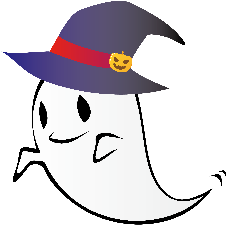 春日井市制７５周年記念
本番：平成30年10月21日（日）
第４２回春日井まつり
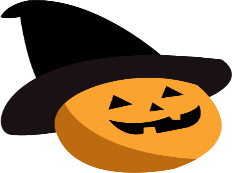 〈練習日程〉
 8/26(日)  　　　 
 9/2(日),15(土),23（日）
10/6(土),14(日)
〈時間〉
10：00～11：30
※練習は全6回です。
動きやすい格好で来てください。
※詳細は後日、連絡担当者にお知らせします。
ハロウィン仮装パレード
〈募集要項〉
対象：年長・小学1～6年生
定員：30人
応募締切：7月27日（金）
※先着順で定員に達し次第締め切ります。
曲：Monster(嵐）
春日井まつりにて行われるパレードに参加して、子どもと学生がお菓子と一緒に笑顔をプレゼントします。
本番に向けた練習では子どもたちだけでなく学生との絆も生まれ、パレード当日の思い出は一生の宝物となること間違いなし！！
〈練習のご案内〉
練習場所：レディヤンかすがい
所在地：〒486-0844
春日井市鳥居松町2‐247
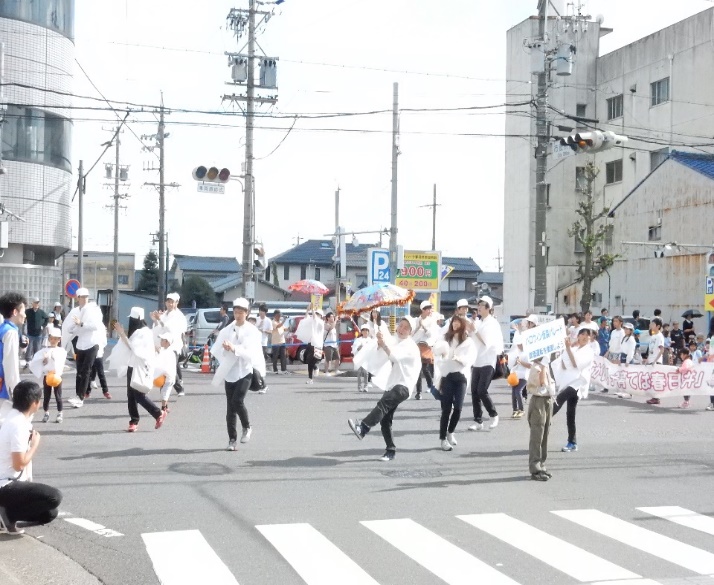 （企画）中部大学ボランティア・NPOセンター
 （主催）春日井市、春日井まつり実行委員会
第42回　春日井まつり　ハロウィン仮装パレード
応　募　用　紙
（保護者氏名　　　　　　　　）
（保護者氏名　　　　　　　　）
（保護者氏名　　　　　　　　）
心配事など何でもご記入ください。
備考
※3名様以上での申し込みの場合はお手数ですがコピーして使用してください。
※申し込みは下記の申込先までFAX、メール、郵送または持参にてお願いします。
　　申込先：春日井まつり 実行委員会事務局 （春日井市役所３Ｆ　市民活動推進課）
〒４８６－８６８６　春日井市鳥居松町５－４４
電話 ８５－６６２２      FAX ８４-８７３１　
メール　matsuri@city.kasugai.lg.jp